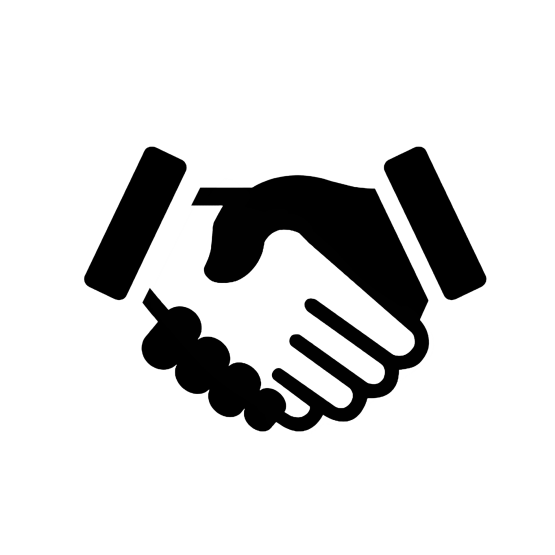 WORKING TOGETHER 
King’s Park Learning Community, Early Years Transition Group
Our Aims
To create a working group within the King’s Park Learning Community.
To ensure transitions to school from all early years establishments (up to 15) have a shared approach to learning, teaching and assessment.
To engage parents/carers and children in family centred transition programmes to P1.
To create a Family Learning calendar of play-based learning programmes.
To create a feeling of continuity for parents/carers and children in their individual and shared pathway from nursery to a primary setting.
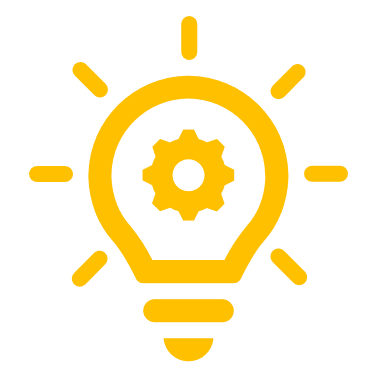 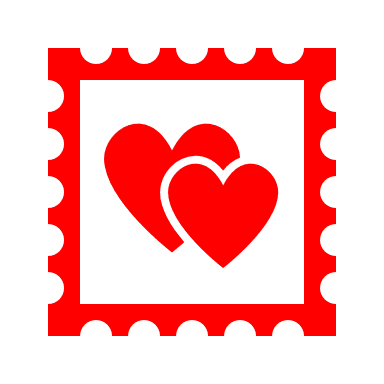 Method
Culture
Immediate Learning Community recognised need to include partner early years establishments to provide a consistent approach to transitions.
Organised monthly meetings
Invited all feeder nurseries
Looked at the Key Elements of High Quality Provision from Realising the Ambition and discussed how, as a Learning Community, we could take it forward and implement it successfully, adhering to the 5 Cs of positive transitions.
8 establishments attend regularly but sometimes more.
All partners value the contribution each one can bring to ensure that learners’ needs are understood and built upon throughout the different transitions they will have in their early years. Our meetings centre around sharing knowledge, expertise and further professional development opportunities that look towards providing high quality provision. Staff have forged positive trusting partnerships enabling informal visits to playrooms and classrooms to become the norm.  Observing and sharing good practice and beginning to form relationships with our children in their own environment has been crucial to successful transitions.
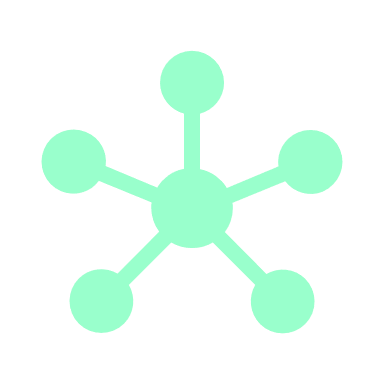 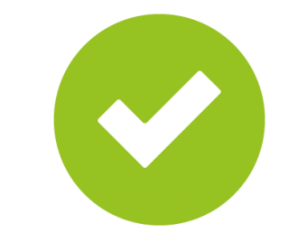 Consistency
Collaboration
Our successful MS Form was created so that key information was given at the start of the transition process.  Proformas from each establishment were streamlined to give receiving schools consistent, clear information to be utilised in the months leading up to P1.

Together, we have created a Family Learning Calendar with Play Along Maths, Families Connect, Sharing Stories and Everywhere Bear offered to all.  Alongside these numeracy and literacy Family Learning opportunities, an agreed literacy focus, developed in partnership with our EAL colleagues, has helped ensure the early level curriculum continues seamlessly from Nursery to Primary and addresses some of the common gaps that P1 teachers were seeing. A consistent approach, both in terms of pedagogy and resource e.g. song/rhyme of the month, shared texts or activities in the Play Along Maths boxes, ensures that children coming from different establishments bring with them similar experiences and discussion points for primary staff to build on.
We believe that effective partnership working and good communication is the key to equal and thorough transition for all.  Therefore building strong links across the learning community and learning from and with each other has been a key driver in our group.  Staff meet early in the preschool year to work together, sharing information needed for a smooth transition and to build trust with parents and children. SIIM meetings include staff from 4 primaries and 2 of our main feeder nurseries as well as EP and SLT.  Early discussions about children joining primary establishments afford opportunities for enhanced transitions, including additional visits to nurseries and meetings with parents and support agencies to offer more bespoke programmes of support.  
CPD from the Family Learning Team has enabled several staff members to be trained in Families Connect,  who now work collaboratively to deliver this effectively to new and existing families.  Staff have also accessed and shared training such as Play along Maths, Sharing Stories, Sleep training and Story Massage.
Family Quotes in conclusion:
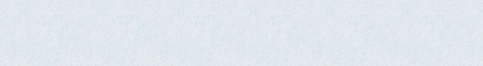 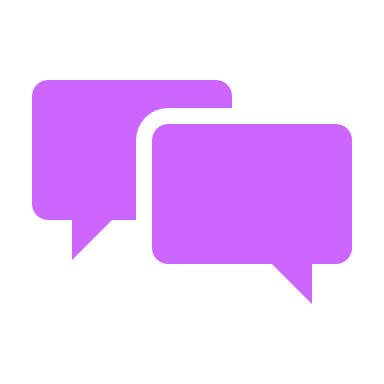 Communication
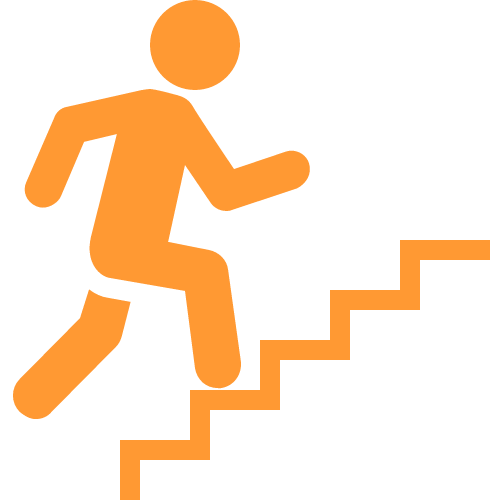 Impact and Next Steps
Staff aim to meet monthly to discuss the transition process and share resources. Individual ideas for events, letters and proformas are shared so we provide similar transition experiences that suit our specific contexts as well as the universal LC offering. Outwith our meetings, colleagues are in touch regularly and are more than just a name that oversees transition; open and honest communication has developed and benefits all parties. 
Information about transition arrangements are shared with families through online platforms such as Seesaw as well as email or paper packs being posted/delivered. Strong partnerships between schools and nurseries have not gone unnoticed by parents with many commenting very positively on how well staff know their child both throughout the transition and when starting school.
A whole Learning Community approach to positive transitions.
Information gathered and shared timeously.
Effective professional learning spanning early level.
Partnership working between establishments
Play Along Maths rotation ensures all children have access and same exposure to STEM.
Parents have commented on being more confident in accessing services and on positive home-school relationships. 

“I trust the staff even more and know I can get support from them.”
“My children feel more comfortable in the school environment now.”
“Plenty of opportunities to visit the school before starting to get familiar with the school and staff really helped us.”
“The transition sessions and support from both nursery and school was invaluable in making the transition as easy as possible.”
“The school embraced us all and made the transition very special.” 


Similar model being adopted in P7-S1 transitions.
Families Connect re-connector sessions.
Continue to seek funding to enhance Family Learning opportunities and the ongoing work of our Early Years Group.
Continue to review and revise transition form to suit our ever-changing learning community.
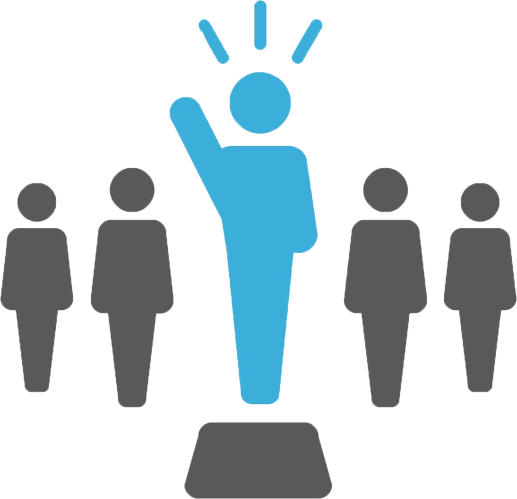 Child-Centred
Child-centred planning is at the heart of all our establishments and for practitioners to get this right for every child we believe it is crucial to invest time in their families.  Staff have sourced and committed to training opportunities in order to offer effective and bespoke Family Learning programmes.  Forming genuine relationships built on trust and mutual respect has enabled us to gain insight to our children and families from an early stage.  Using the ‘All About My Languages’ form gives staff an understanding of the language skills our children with English as an additional language are bringing to nursery/school.
King’s Park Learning Community, Early Years Transition Group (Feb 2024)
For more information please contact our Family Learning Officer  Noreen.campbell@glasgowlife.org.uk